Population âgée et cancer du sein
Grande hétérogénéité de la population âgée1
Tous les individus ne vieillissent pas de la même façon, ni à la même vitesse1 
Grande variabilité de l’espérance de vie à l’intérieur de chacun des groupes d’âge2
Près de 50%
des cancers du sein 
concernent la femme ≥ 65 ans3
(en France en 2017)
Espérance de vie chez les femmes en fonction de l’âge2
(données du National Center for Health Statistics. Life Tables of the United States 2008)
58% 
âgées de 50 à 74 ans3
Exemple de lecture :
Si l’espérance de vie médiane d’une femme de 75 ans est de 13 ans, pour un quart d’entres elles, elle est de 17 ans alors qu’elle est de 7 ans pour l’autre quart
Cancer du sein de la personne âgée potentiellement aussi agressif que chez la femme plus jeune4
Perception qui a longtemps prévalu - Le cancer du sein de la personne âgée est relativement indolent et peu agressif : tumeur de plus bas grade, envahissement ganglionnaire moins fréquent, récepteurs hormonaux plus fréquemment positifs (par rapport à la population plus jeune)4
10-20% de CSM de type HER2+6
PLUS DE FORMES MÉTASTATIQUES D’EMBLÉE5
Incidence du CSM au diagnostic en fonction de l’âge5
Statut HER2 du CSM de la patiente âgée6
HER2+
p < 0,0001
≥ 75 ans (n=509)
52%
HER2-
65-74 ans (n=500)
39%
Etude observationnelle analysant la façon dont sont traitées en France les personnes âgées atteintes d’un cancer du sein et comment sont utilisés les éléments d’évaluation gériatrique multidimensionnelle dans la décision thérapeutique. Cette étude est basée sur une enquête auprès de 107 médecins spécialistes, recrutés de façon randomisée à partir d’une liste nationale exhaustive des médecins qualifiés en oncologie médicale et en charge de 1009 cancers du sein chez les personnes âgées de 64-74 ans (n=500) et ≥ 75 ans (n = 509).5
40
20
10
50
60
0
30
CSM : Cancer du Sein Métastatique
Références
Terret C. Geriatric assessment in the oncology setting. Bull Cancer 2008;95 FMC Onco:F 16-20. 
Salzman B, Beldowski K et De La Paz A. Cancer screeningin in older patients. Am Fam Physician. 2016;93(8):659-67. 
INCa. Les cancers en France – Édition 2017. Juillet 2018. Page 65. Accessible sur le site : https://www.e-cancer.fr/ressources/cancers_en_france/index.html?page=2 (31 juillet 2019)
INCa. Etat des lieux et perspectives en oncogériatrie. Mai 2009, pages 101, 124, 206, 207.
Freyer G, Braud AC, Chaibi P, et al. Dealing with metastatic breast cancer in elderly women : results from a French study on a large cohort carried out by the Observatory on Elderly Patients. Ann Oncol 2006;17(2):211-6.
Freedman RA, Muss HB. Managing metastatic human epidermal growth factor receptor 2 (HER2)-positive breast cancer in the older patient. Jgeritr Oncol 2014;5(1):2-7.
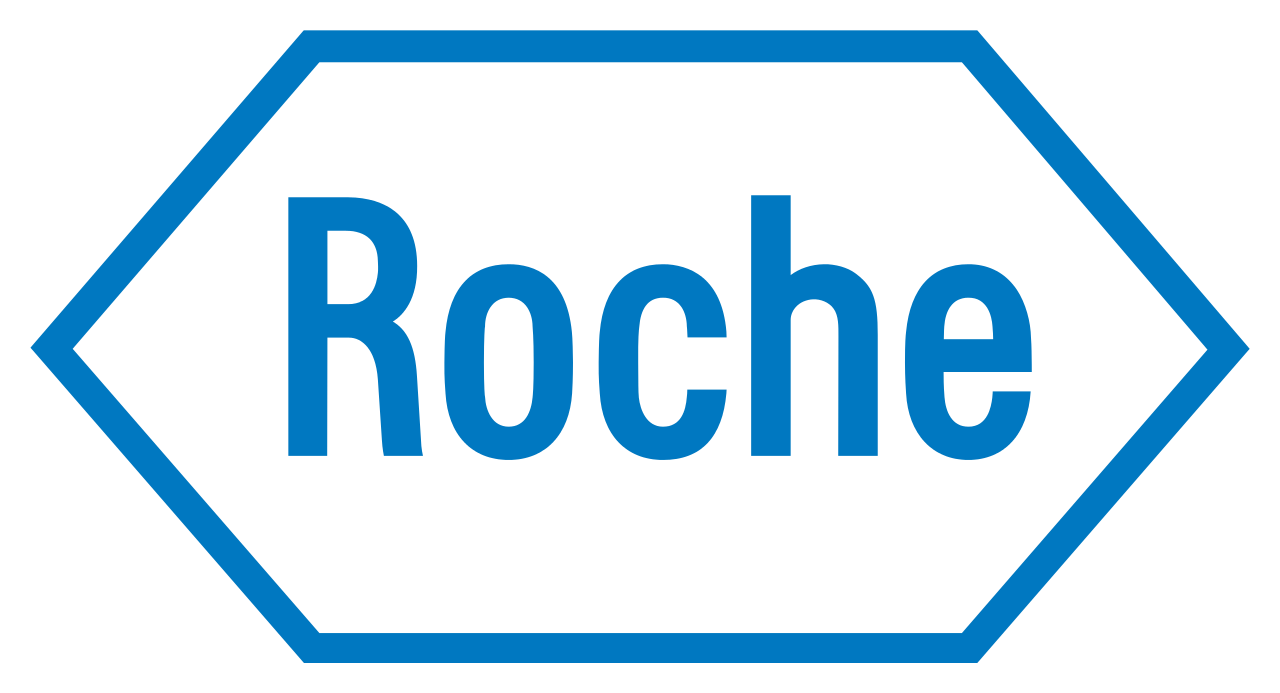 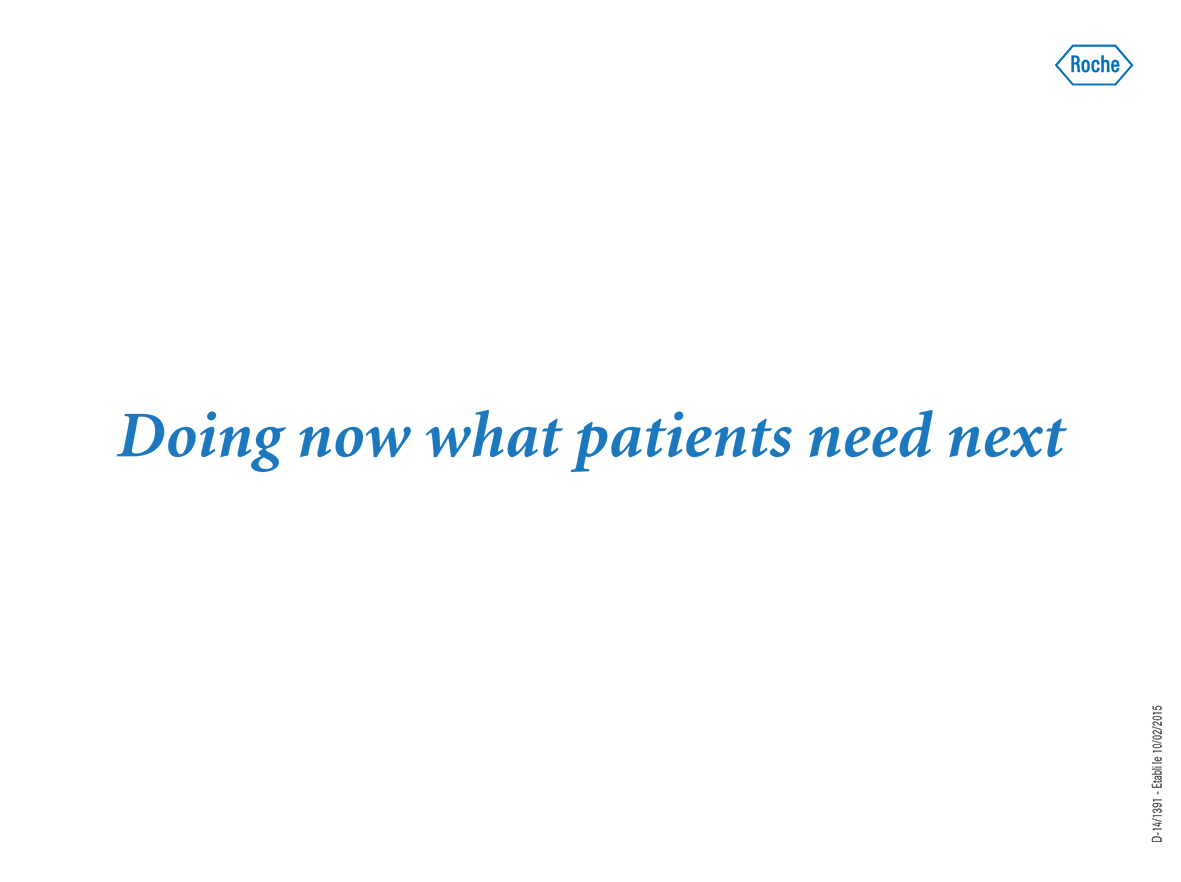 D-19/0544 – Etabli en février 2020